MÜZE VE YARATICILIK
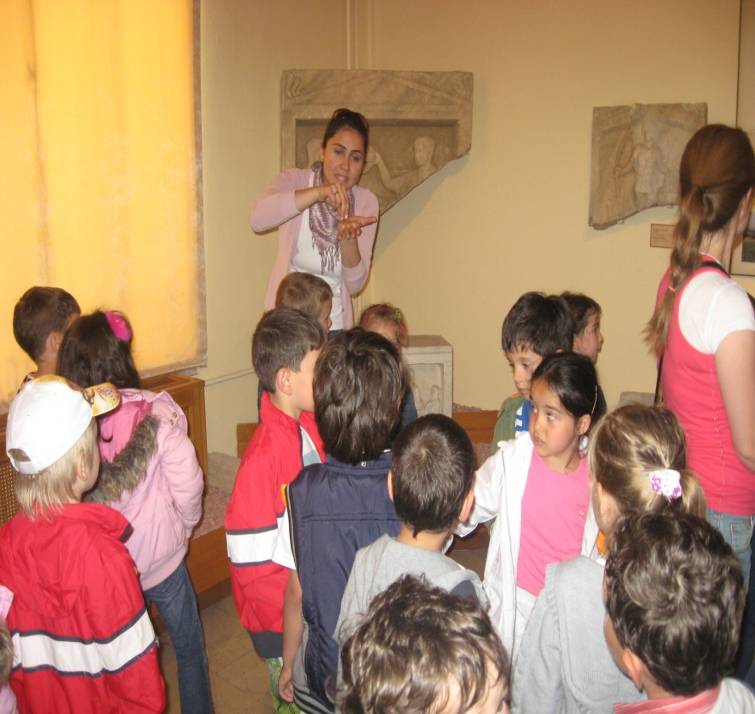 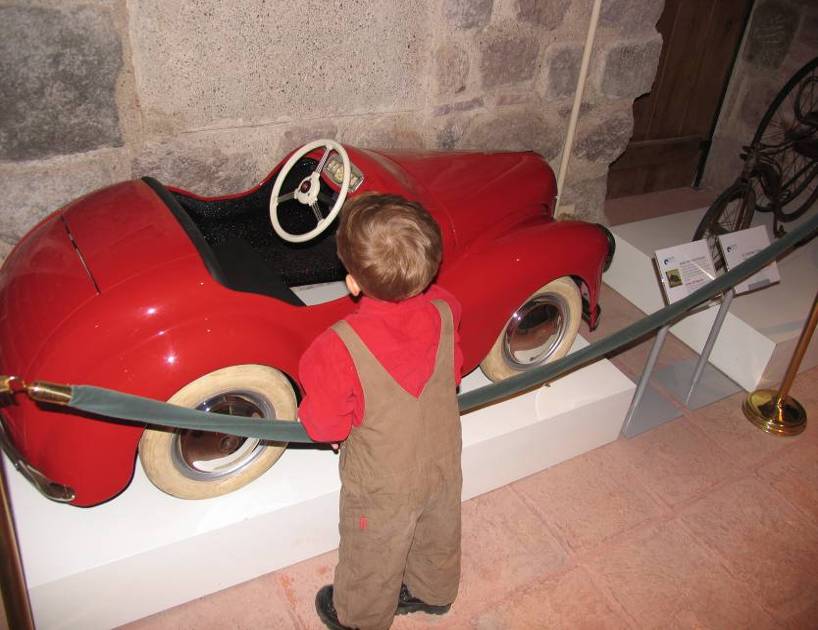 Prof. Dr. Aysel Köksal Akyol
Ankara Üniversitesi
YARATICILIK
Her düzeyde var olan
İnsan yaşamının her bölümünde kendini gösterebilen.
Gündelik yaşamdan bilimsel çalışmalara dek uzanan, 
Sanatsal alanda önemli yapıtların ortaya çıkmasına neden olan süreçler bütünü
Bir tutum ve davranış biçimidir
MÜZE VE YARATICILIK
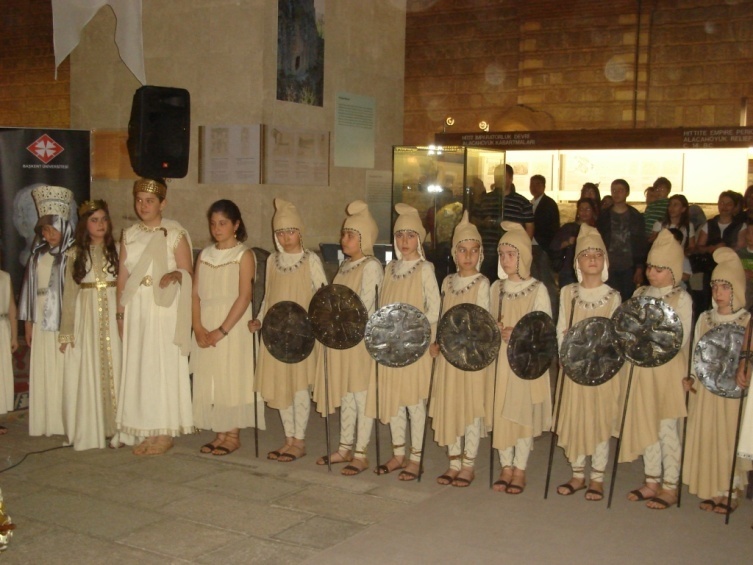 Müzeler de yaratıcılığın gelişiminde ve desteklenmesinde etkili olan ortamlardan biri olarak karşımıza çıkar.
MÜZE VE YARATICILIK
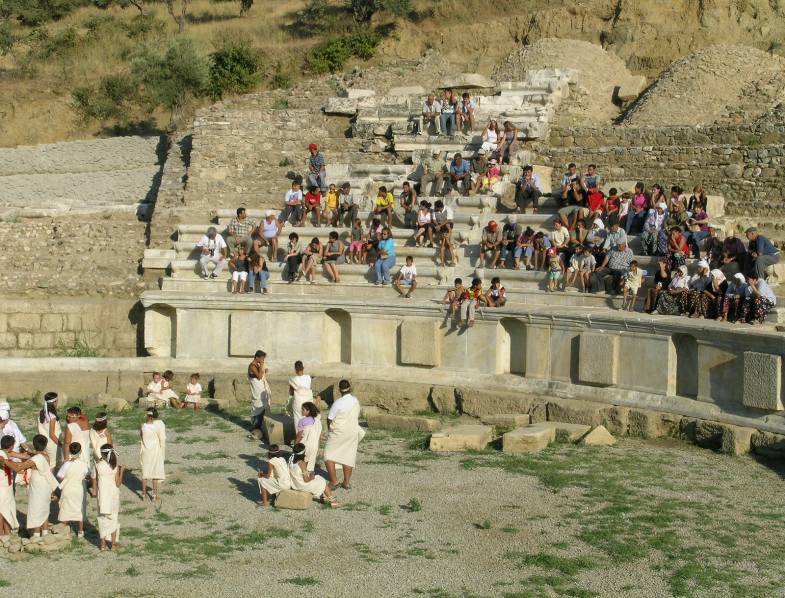 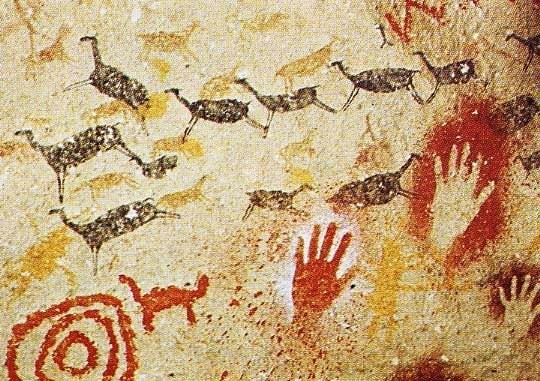 Kutudaki sürpriz…
Objelere anlam yükleme…
Hareket ve seslerle yapılan etkinlikler…
Duvar resimlerinden yola çıkarak bir öykü yazma…
……
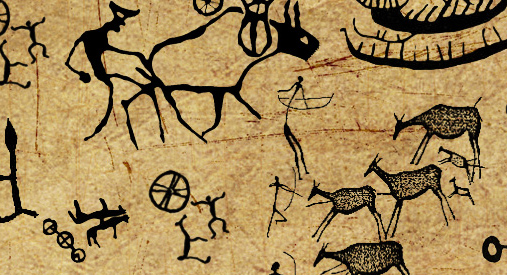 MÜZEDE ÇOCUKLAR İÇİN NELER YAPABİLİRİZ?
MÜZELERDE YAPILAN ÇALIŞMALAR
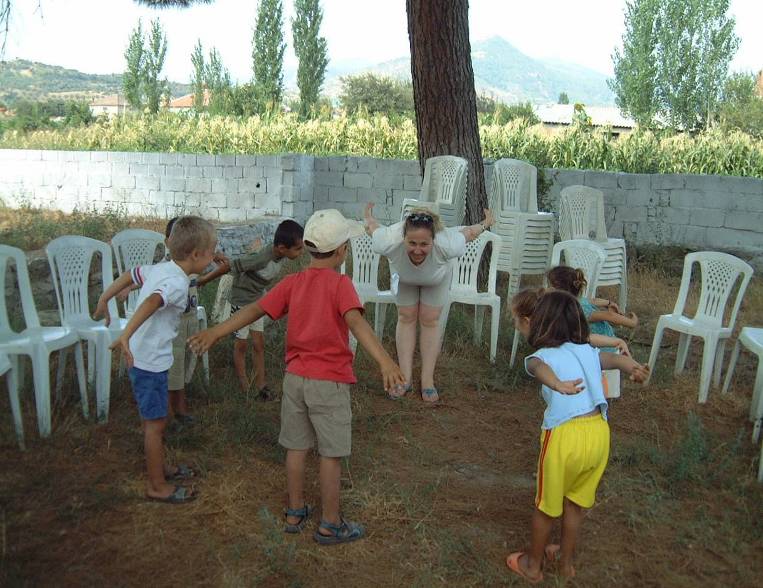 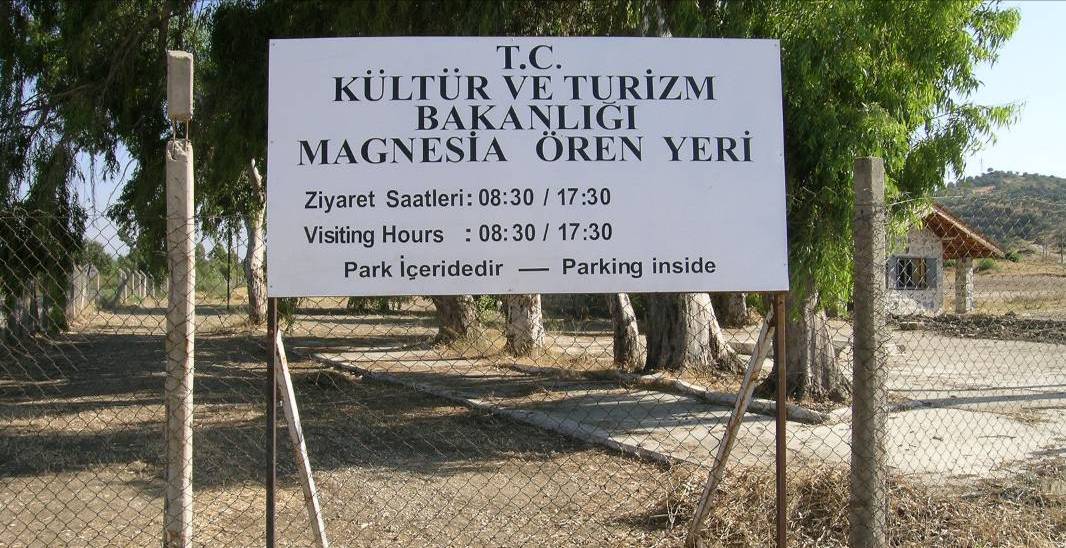 Çocuk Gözüyle Magnesia
	Magnesia Kazı Alanı
	Tekin Köy / Ortaklar / Aydın
 	16-18 Ağustos 2004
MÜZELERDE YAPILAN ÇALIŞMALAR
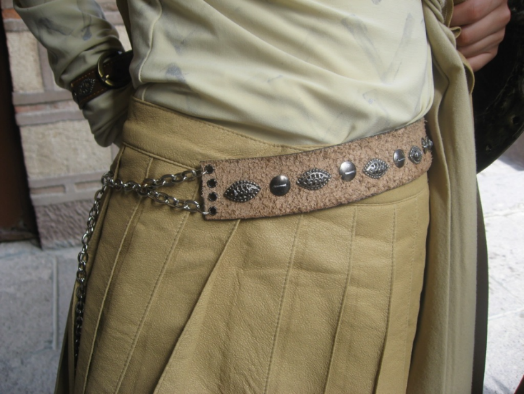 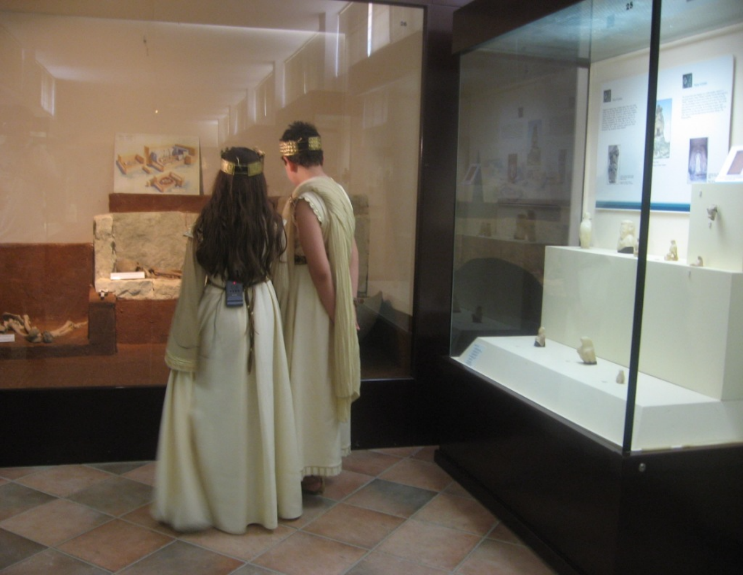 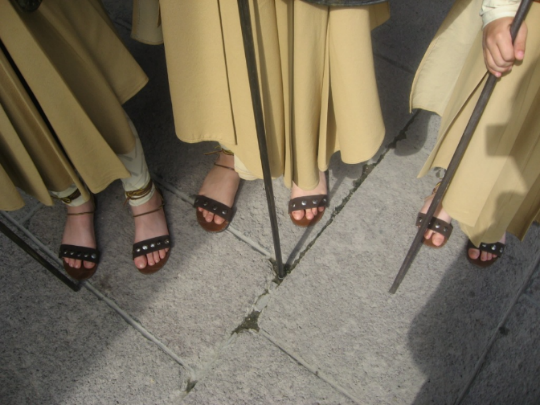 Frig Esintileri-Frig Kostümleri Tasarım Projesi Anadolu Medeniyetleri Müzesi-Gordion Müzesi  / Ankara 
 19-25 Mayıs 2008
MÜZELERDE YAPILAN ÇALIŞMALAR
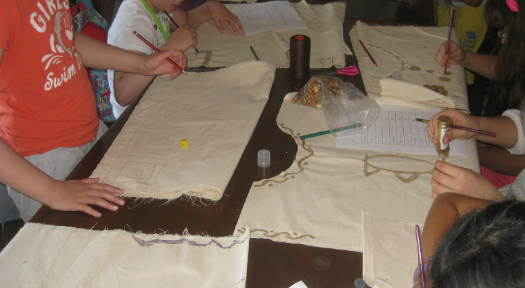 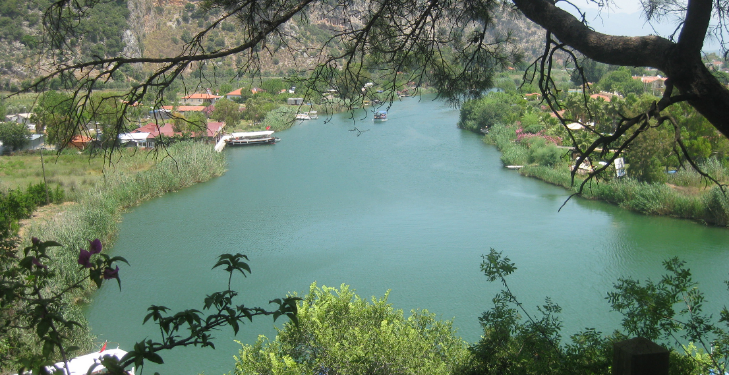 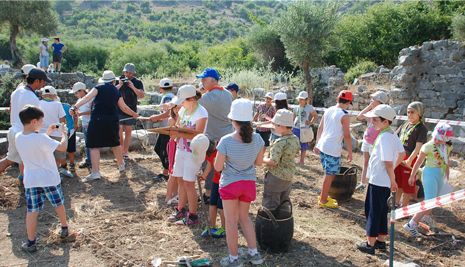 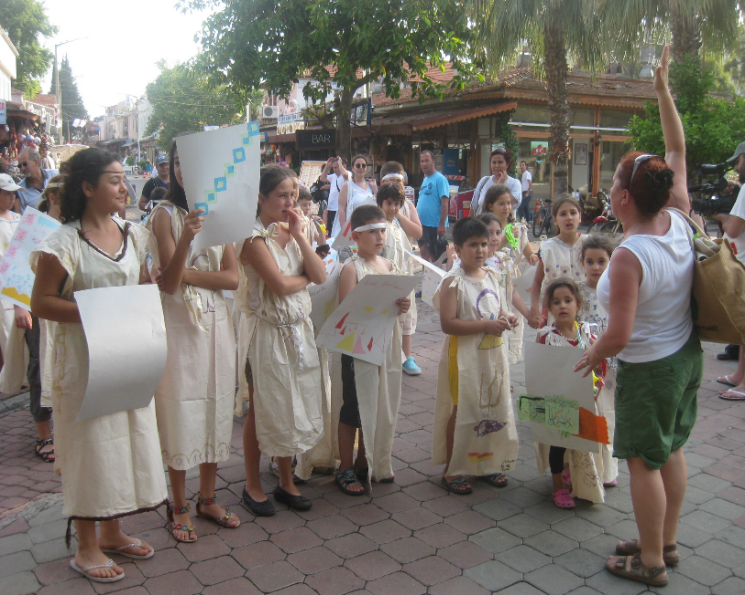 Kaunos Çocuk ve Arkeoloji Çalıştayı
Kaunos Kazı Alanı
Dalyan / Muğla
16-20 Haziran 2012
Evrensel Deha Leonardo Sergisi
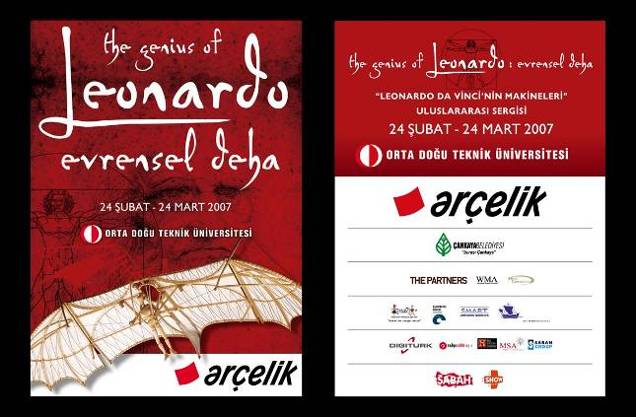 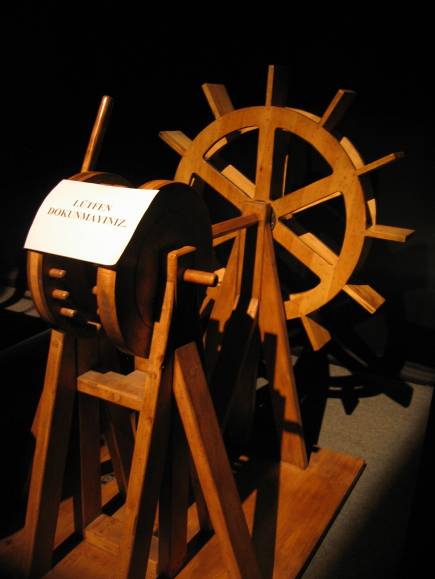 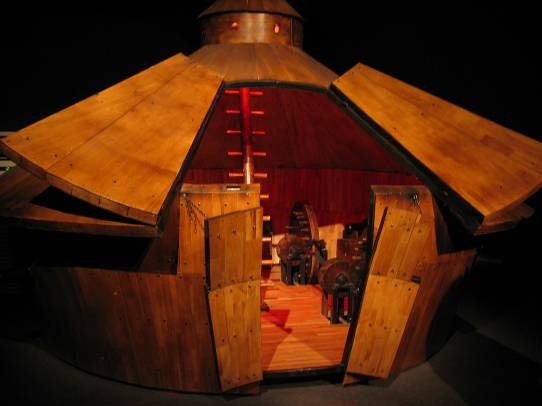 Evrensel Deha Leonardo Sergisi
24 Şubat – 24 Mart 2007 
(Sonrasında sergi süresi uzatıldı.)
Zamanda yolculuk 
Bugünlük bu kadar 
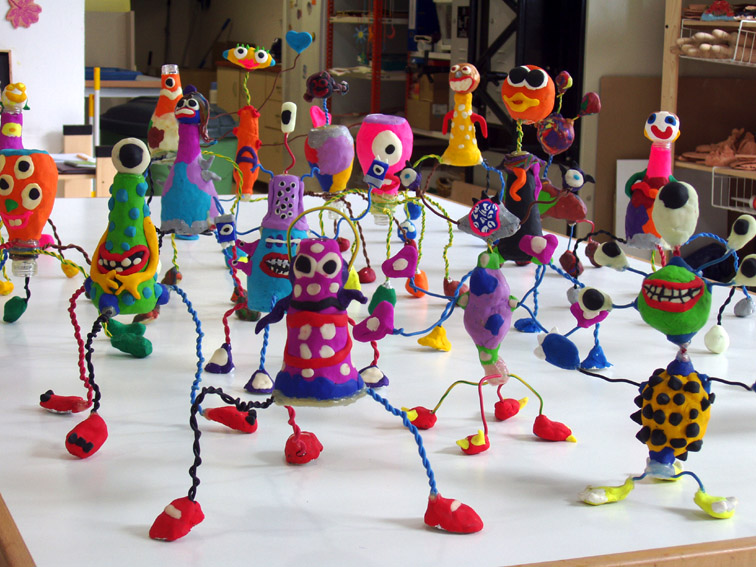